Legislative Update
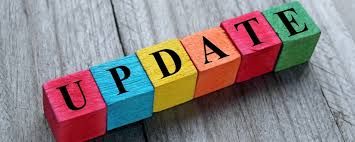 John Stanskas, ASCCC Vice President
Wendy Brill-Wynkoop, College of the Canyons
Lee Gordon, Orange Coast College
Cynthia Reiss, West Valley College

Academic Senate for California Community Colleges
Spring Plenary Session
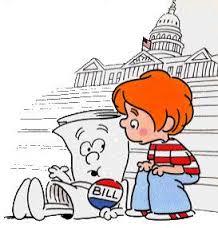 Overview
Budget Cycle
CCC Budget
Legislative Pre-Session June 14
Current Legislation Grouped by Category
[Speaker Notes: What works better for student learning?]
The Budget Cycle
Dept. of Finance
Prop98 Money
Governor’s January Budget
Trailer Bill Language
Governor’s May Revisions
June 15 Deadline for Legislature
Current Trailer Bill Language
$150M Guided Pathways (One Time)
$94M COLA, 1.48%
$79M Enrollment Growth
$24M Base Increase
$10M Online Ed (LMS for colleges)
$6M Integrated Library System
Prop98 Split 10.87% (instead of 10.93%)
[Speaker Notes: 0.05% is $43M for our system…]
The Legislative Cycle
January – February
A bill is introduced by member of Senate (numbered as SB) or Assembly (numbered as AB). 
March – May
Amendments – revisions, improvements
Committees hearings 
Education, Appropriations (fiscal) 
Last week of May
Bills that make it, go to the floor of the house for vote
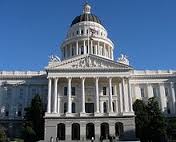 The Legislative Cycle
June – August
Same process is repeated in other house 

September
Concurrence 
If both houses pass the bill then it moves onto the Governor’s desk

Governor’s Desk
Veto – reject the bill
Sign – make the bill into law
House override – 2/3 vote of both houses 

State Proposition
50% of electorate change law or veto law
Legislation to Fix Us
AB705 (Irwin) Assessment
Must use HS transcripts for placement
Complete remediation in 1-year
Units of Support Classes
SB319 (Nguyen) Assessment
Inform students of remedial work
SB478 (Portantino) Transfer 
Auto-award degrees and keep a registry accessible to CSU and UC
[Speaker Notes: Also, AB217 (Low) Office of Higher Ed Accountability 
	AB559 (Santiago) Fee Waiver Application Online
	AB1038 (Bonta) Blue Ribbon Commission on Higher Ed]
Legislation about Baccalaureate Degrees
AB405 (Irwin) Bachelor’s in Cyber-security
SB577 (Dodd)  Teacher Credentialing
 SB769 (Hill) Baccalaureate Pilot Expansion
[Speaker Notes: AB276]
Legislation about College Affordability
AB19 (Santiago) Fee Waivers
Reduces student demonstration of need from $1104 to $1 to qualify
AB204 (Medina) Fee Waivers
Due process for revocation of fee waiver
AB1382 (Grayson) STEM Fee Waiver
[Speaker Notes: AB19, AB204, AB214, AB227, AB370, AB1382, SB12, SB307]
Legislation about Access
AB21 (Kalra) Access for Every Student
Protecting undocumented students
SB25 (Portantino) Nonresident Tuition Exemption
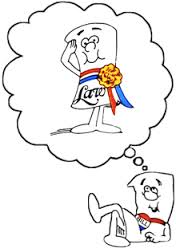 [Speaker Notes: AB21, SB15, SB25, SB68, SB164]
Legislation about Everything Else
AB847 (Bocanegra) Academic Senates
Requires release of gender and race/ethnicity of senate membership
SB677 (Moorlach) Electronic Recording
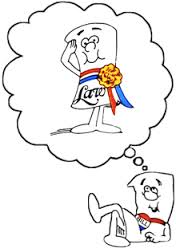 [Speaker Notes: AB504, AB637, AB445, AB847, SB677]
Questions and Thank You
John Stanskas:         jstanskas@valleycollege.edu
Lee Gordon: 		occhonors@yahoo.com
Wendy Brill-Wynkoop: wendy.brill@canyons.edu
Cindi Reiss:		cynthia.reiss@westvalley.edu
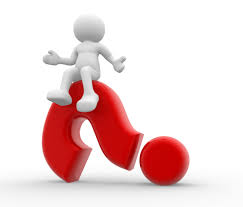